ĽUDSKÉ TELO
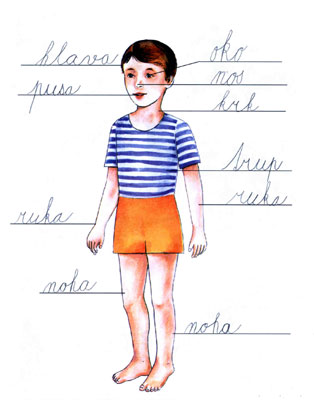 Telo človeka tvorí:
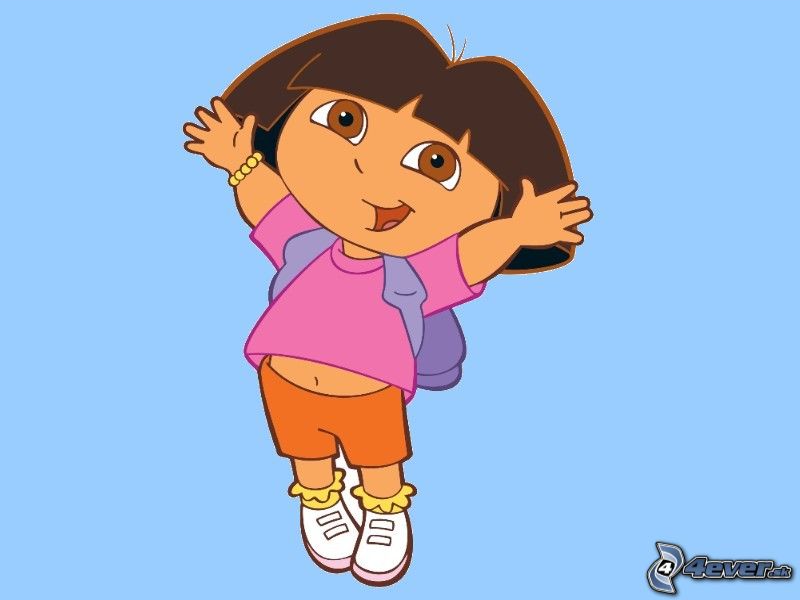 hlava
krk
horné končatiny
trup
dolné končatiny
Prednú časť trupu tvorí:
Zadnú časť trupu tvorí:
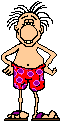 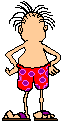 chrbát
hrudník
brucho
Horná končatina
Hornú končatinu tvorí:
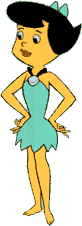 plece
rameno
lakeť
predlaktie
Na ruke rozlišujeme:
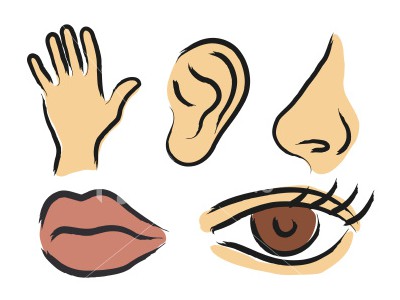 zápästie
prsty
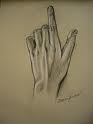 dlaň
Chrbtová strana ruky
dolná končatina
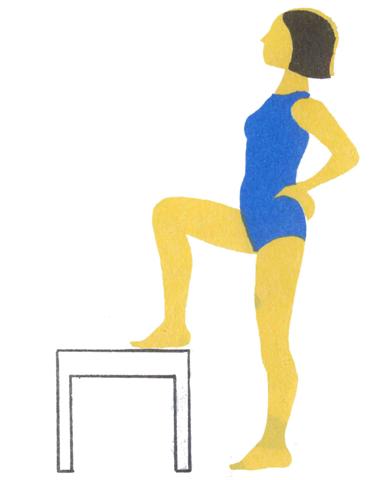 stehno
koleno
lýtko
noha
Na nohe je:
členok
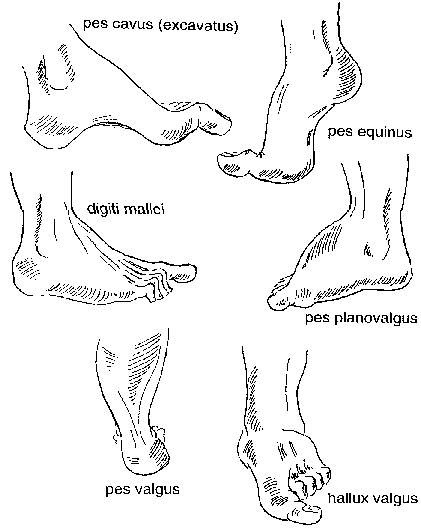 priehlavok
päta
prsty
Zopakujte si!
Pri plnení úloh použite guľôčkové pero!
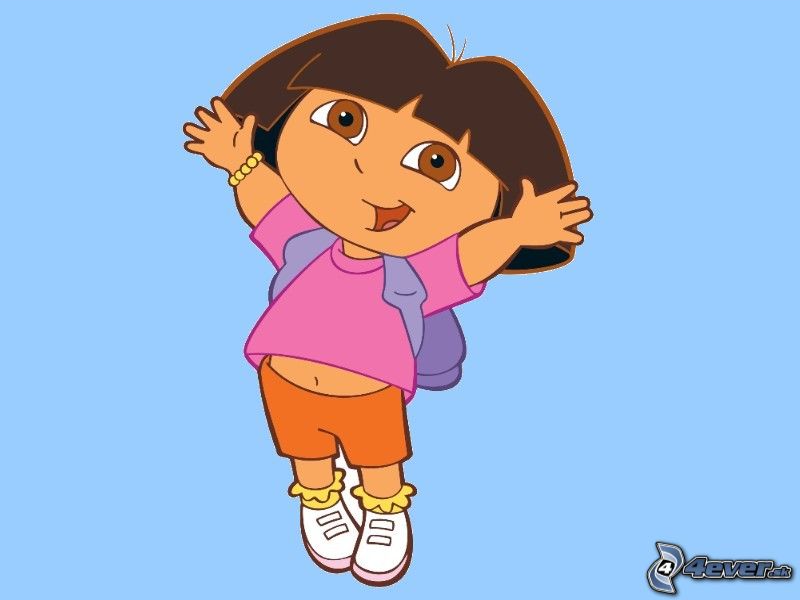 dolné končatiny
trup
hlava
krk
horné končatiny
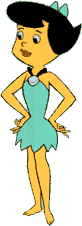 predlaktie
plece
rameno
lakeť
zápästie
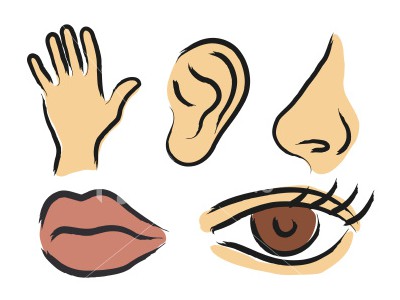 prsty
dlaň
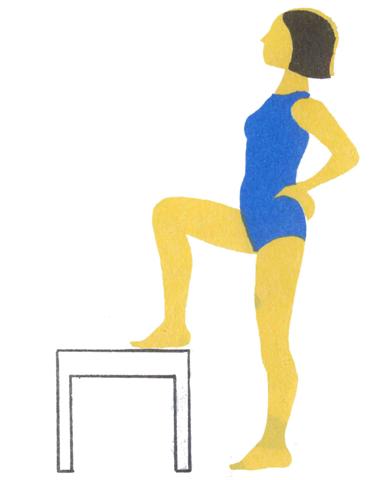 koleno
lýtko
noha
prsty
stehno
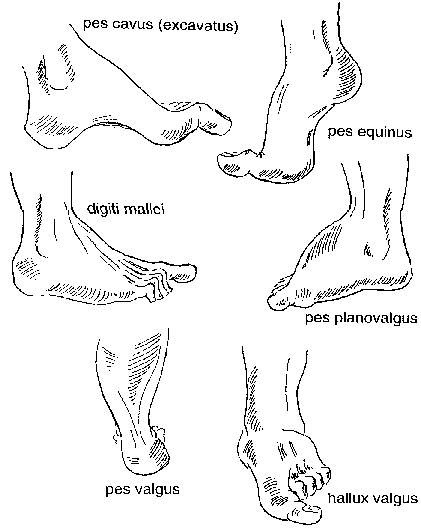 členok
päta
priehlavok